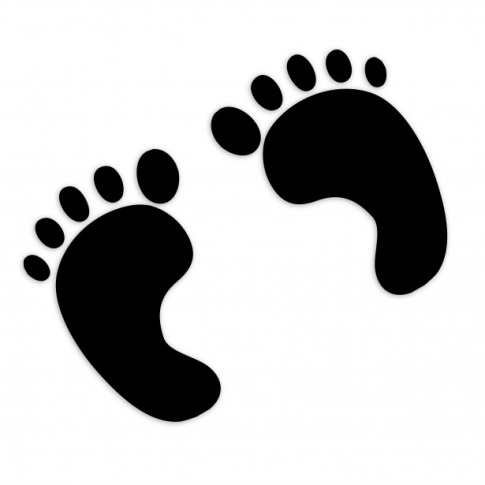 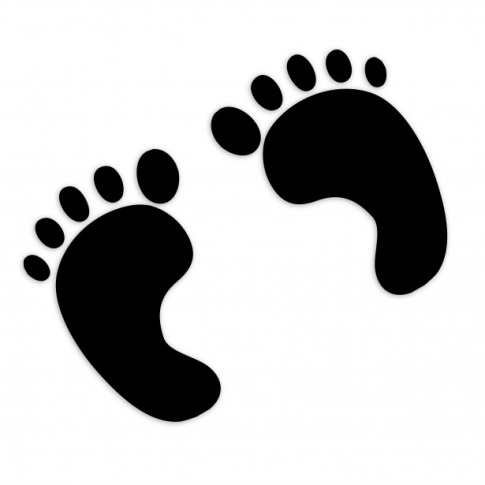 STINKY FEET
Chapter 3 Review
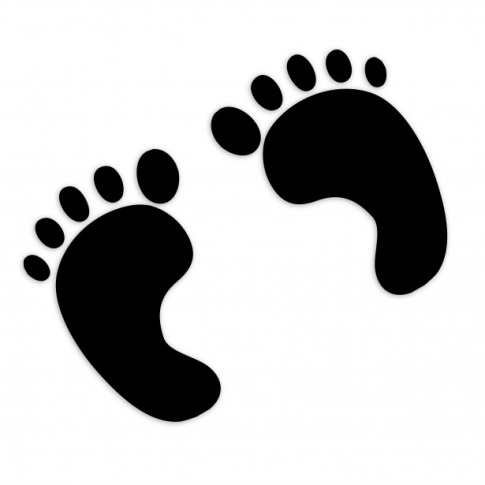 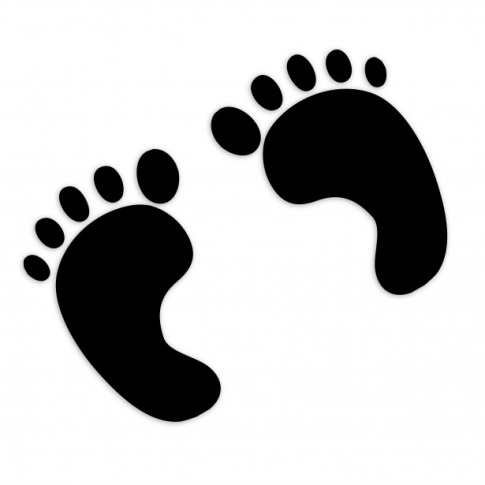 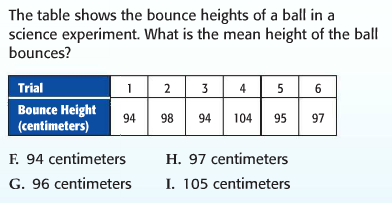 H. 97 centimeters
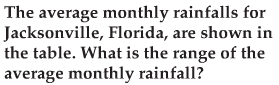 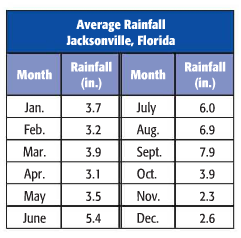 5.6

(7.9-2.3)
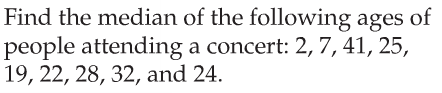 2	  7	 19	  22	 24	  25	 28	  32	 41
Median = 24
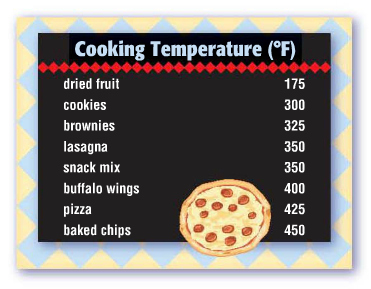 Identify the outlier in the data set.
175
Median and Mode
Which measure of central tendency best describes the data?
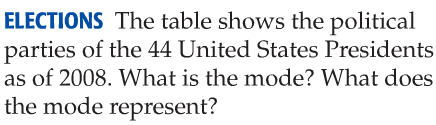 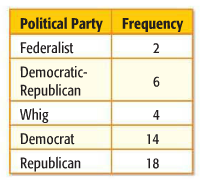 The mode is Republican. It means that more U.S. Presidents have been Republican than any other party.
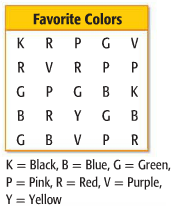 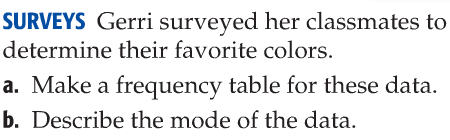 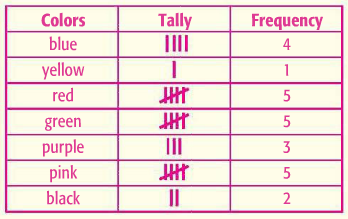 Red, green, and pink were chosen more than any other color.
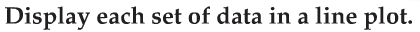 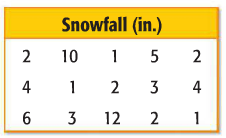 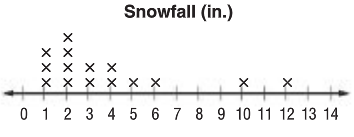 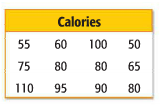 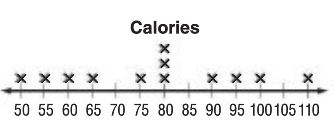 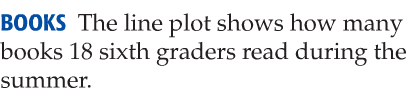 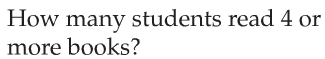 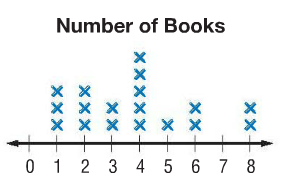 10 students
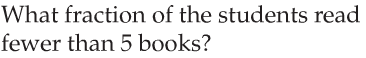 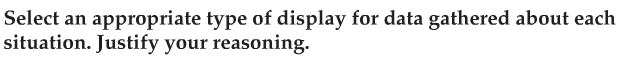 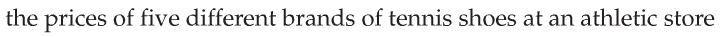 Bar Graph, it will compare the different prices
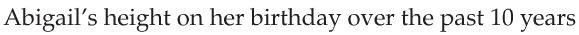 Line Graph, it will show her height over time